ECG Signal processing (2)
ECE, UA
Content
Introduction

Support Vector Machines

Active Learning Methods

Experiments & Results

Conclusion
Introduction
ECG signals represent a useful information source about the rhythm and functioning of the heart.

To obtain an efﬁcient and robust ECG classiﬁcation system

SVM classiﬁer has a good generalization capability and is less sensitive to the curse of dimensionality.

Automatic construction of the set of training samples – active learning
For two-category case,
Support Vector Machines
the classifier is said to assign a feature vector x to class wI if
An example
Minimum-Error-Rate Classifier
Nearest 
Neighbor
Decision 
Tree
Nonlinear
Functions
Linear
Functions
Discriminant Function
It can be arbitrary functions of x, such as:
Linear Discriminant Function
g(x) is a linear function:
x2
wT x + b > 0
A hyper-plane in the feature space
wT x + b = 0
n
(Unit-length) normal vector of the hyper-plane:
x1
wT x + b < 0
denotes +1
denotes -1
Linear Discriminant Function
How would you classify these points using a linear discriminant function in order to minimize the error rate?
x2
Infinite number of answers!
x1
denotes +1
denotes -1
Linear Discriminant Function
How would you classify these points using a linear discriminant function in order to minimize the error rate?
x2
Infinite number of answers!
x1
denotes +1
denotes -1
Linear Discriminant Function
How would you classify these points using a linear discriminant function in order to minimize the error rate?
x2
Infinite number of answers!
x1
denotes +1
denotes -1
Linear Discriminant Function
How would you classify these points using a linear discriminant function in order to minimize the error rate?
x2
Infinite number of answers!
Which one is the best?
x1
denotes +1
denotes -1
Large Margin Linear Classifier
The linear discriminant function (classifier) with the maximum margin is the best
x2
Margin
“safe zone”
Margin is defined as the width that the boundary could be increased by before hitting a data point
Why it is the best?
Robust to outliners and thus strong generalization ability
x1
denotes +1
denotes -1
Large Margin Linear Classifier
Given a set of data points:
x2
, where
With a scale transformation on both w and b, the above is equivalent to
x1
denotes +1
denotes -1
x+
x+
x-
Support Vectors
Large Margin Linear Classifier
We know that
x2
Margin
wT x + b = 1
wT x + b = 0
wT x + b = -1
The margin width is:
n
x1
denotes +1
denotes -1
x+
x+
x-
Large Margin Linear Classifier
Formulation:
x2
Margin
wT x + b = 1
such that
wT x + b = 0
wT x + b = -1
n
x1
denotes +1
denotes -1
x+
x+
x-
Large Margin Linear Classifier
Formulation:
x2
Margin
wT x + b = 1
such that
wT x + b = 0
wT x + b = -1
n
x1
denotes +1
denotes -1
x+
x+
x-
Large Margin Linear Classifier
Formulation:
x2
Margin
wT x + b = 1
such that
wT x + b = 0
wT x + b = -1
n
x1
s.t.
Lagrangian 
Function
s.t.
Solving the Optimization Problem
Quadratic programming 
with linear constraints
Solving the Optimization Problem
s.t.
Solving the Optimization Problem
s.t.
Lagrangian Dual  
Problem
s.t.
, and
x+
x+
x2
wT x + b = 1
x-
wT x + b = 0
wT x + b = -1
Support Vectors
x1
Solving the Optimization Problem
From KKT condition, we know:
Thus, only support vectors have
The solution has the form:
Solving the Optimization Problem
The linear discriminant function is:
Notice it relies on a dot product between the test point x and the support vectors xi
Also keep in mind that solving the optimization problem involved computing the dot products xiTxj between all pairs of training points
denotes +1
denotes -1
wT x + b = 1
wT x + b = 0
wT x + b = -1
Large Margin Linear Classifier
What if data is not linear separable? (noisy data, outliers, etc.)
x2
Slack variables ξi can be added to allow mis-classification of difficult or noisy data points
x1
Large Margin Linear Classifier
Formulation:
such that
Parameter C can be viewed as a way to control over-fitting.
Large Margin Linear Classifier
Formulation: (Lagrangian Dual Problem)
such that
x
0
But what are we going to do if the dataset is just too hard?
x
0
x2
x
0
Non-linear SVMs
Datasets that are linearly separable with noise work out great:
How about… mapping data to a higher-dimensional space:
This slide is courtesy of www.iro.umontreal.ca/~pift6080/documents/papers/svm_tutorial.ppt
Non-linear SVMs:  Feature Space
General idea:  the original input space can be mapped to some higher-dimensional feature space where the training set is separable:
Φ:  x → φ(x)
This slide is courtesy of www.iro.umontreal.ca/~pift6080/documents/papers/svm_tutorial.ppt
Nonlinear SVMs: The Kernel Trick
With this mapping, our discriminant function is now:
No need to know this mapping explicitly, because we only use the dot product of feature vectors in both the training and test.
A kernel function is defined as a function that corresponds to a dot product of two feature vectors in some expanded feature space:
Nonlinear SVMs: The Kernel Trick
An example:
2-dimensional vectors x=[x1   x2];  

     let K(xi,xj)=(1 + xiTxj)2,
	
     Need to show that K(xi,xj) = φ(xi) Tφ(xj):
	 
     K(xi,xj)=(1 + xiTxj)2,
                           = 1+ xi12xj12 + 2 xi1xj1 xi2xj2+ xi22xj22 + 2xi1xj1 + 2xi2xj2
	      = [1  xi12  √2 xi1xi2   xi22  √2xi1  √2xi2]T [1  xj12  √2 xj1xj2   xj22  √2xj1  √2xj2] 
	      = φ(xi) Tφ(xj),    where φ(x) =  [1  x12  √2 x1x2   x22   √2x1  √2x2]
This slide is courtesy of www.iro.umontreal.ca/~pift6080/documents/papers/svm_tutorial.ppt
Nonlinear SVMs: The Kernel Trick
Examples of commonly-used kernel functions:
Linear kernel:
Polynomial kernel:
Gaussian (Radial-Basis Function (RBF) ) kernel:
Sigmoid:
In general, functions that satisfy Mercer’s condition can be kernel functions.
Nonlinear SVM: Optimization
Formulation: (Lagrangian Dual Problem)
such that
The solution of the discriminant function is
The optimization technique is the same.
Support Vector Machine: Algorithm
1. Choose a kernel function

2. Choose a value for C

3. Solve the quadratic programming problem (many software packages available)

4. Construct the discriminant function from the support vectors
Some Issues
Choice of kernel
    - Gaussian or polynomial kernel is default
    - if ineffective, more elaborate kernels are needed
    - domain experts can give assistance in formulating appropriate similarity measures

Choice of kernel parameters
   - e.g. σ in Gaussian kernel
   - σ is the distance between closest points with different classifications 
   - In the absence of reliable criteria, applications rely on the use of a validation set or cross-validation to set such parameters. 

Optimization criterion – Hard margin v.s. Soft margin
   - a lengthy series of experiments in which various parameters are tested
This slide is courtesy of www.iro.umontreal.ca/~pift6080/documents/papers/svm_tutorial.ppt
Summary: Support Vector Machine
1. Large Margin Classifier 
Better generalization ability & less over-fitting

2. The Kernel Trick
Map data points to higher dimensional space in order to make them linearly separable.
Since only dot product is used, we do not need to represent the mapping explicitly.
Active Learning Methods
Choosing samples properly so that to maximize the accuracy of the classiﬁcation process

Margin Sampling

Posterior Probability Sampling

Query by Committee
Experiments & Results
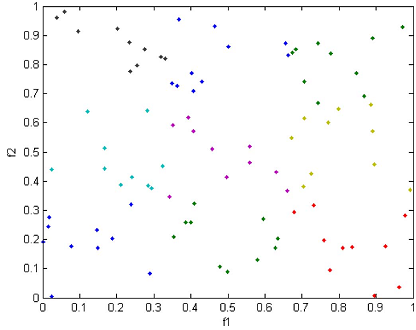 Simulated Data
    chessboard problem

      linear and radial basis
      function (RBF) kernels
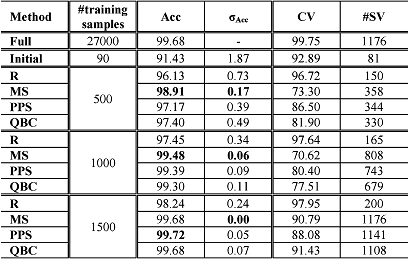 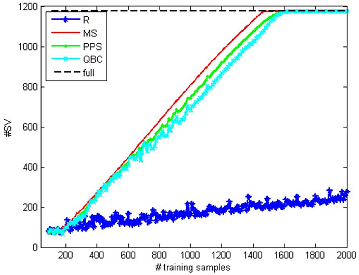 Experiments & Results
B. Real Data
MIT-BIH, morphology three ECG temporal features
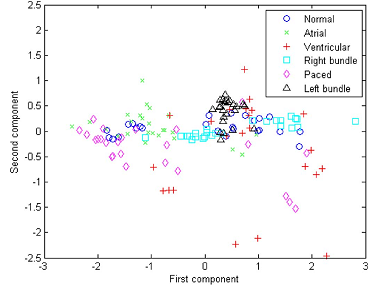 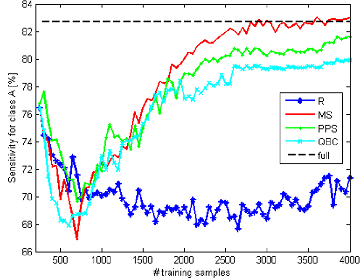 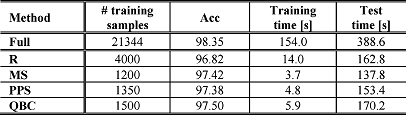 Conclusion
Three active learning strategies for the SVM classiﬁcation of electrocardiogram (ECG) signals have been presented.

Strategy based on the MS principle seems the best as it quickly selects the most informative samples. 

A further increase of the accuracies could be achieved by feeding the classiﬁer with other kinds of features